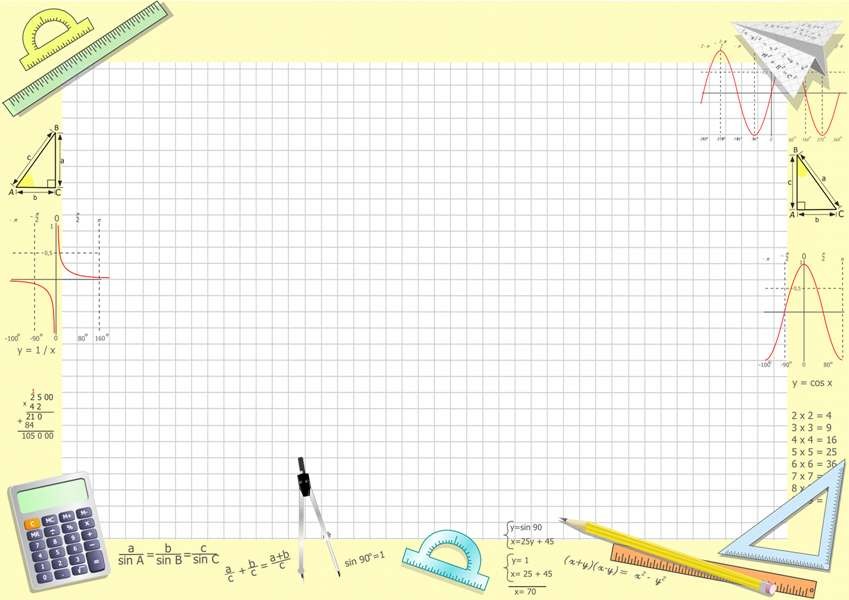 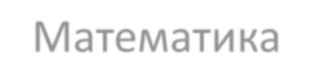 Математика
Формирование функциональной  грамотности на  уроках математики  и во внеурочной деятельности
                                                                                                      Учитель математики 
                                                                                                                         ГБОУ СОШ с. Новодевичье
                                                                                                                           Ермишина Т.Ю.
Проблемы, возникающие при формировании ФГ
Недостаточно владеют смысловым, избирательным  чтением
 
Не справляются  с задачами на  интерпретацию информации 

Затрудняются в решении задач, требующих анализа, обобщения
 
Не  умеют высказывать предположения, строить доказательства 

Недостаточно сформировано умение работать с моделями
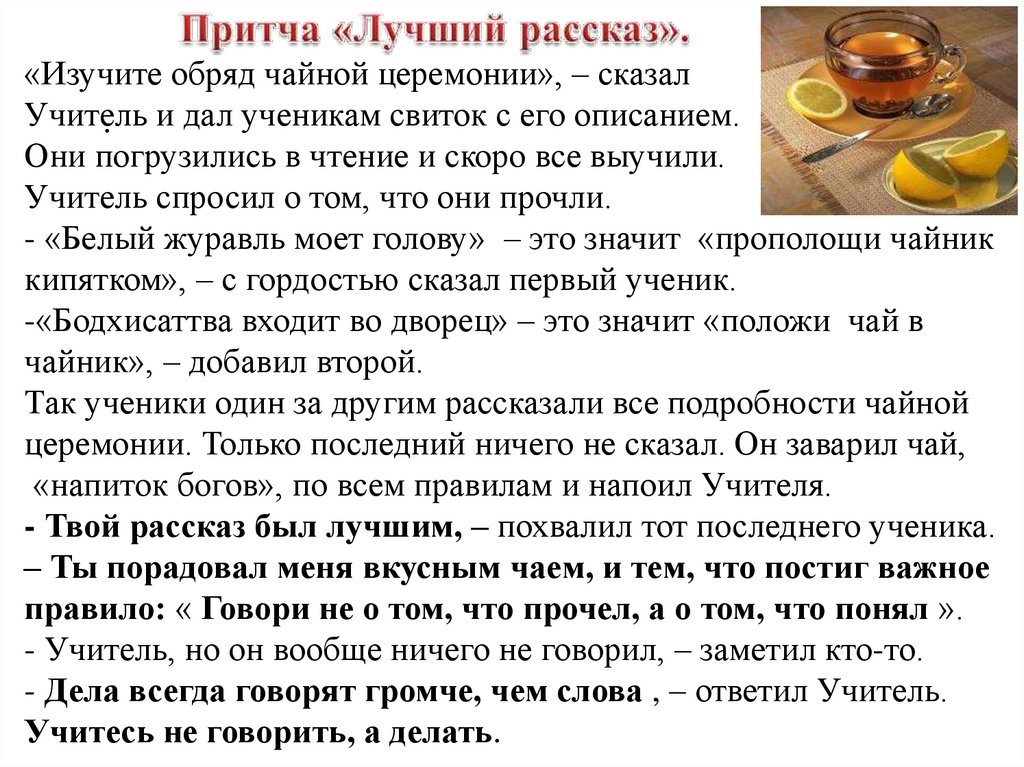 Сущность функциональной грамотности школьника заключается в готовности его

Добывать информацию

Применять её в жизни

Оценивать себя
РАБОЧИЕ ЛИСТЫ
«Представление числовой информации в таблицах» 5 класс
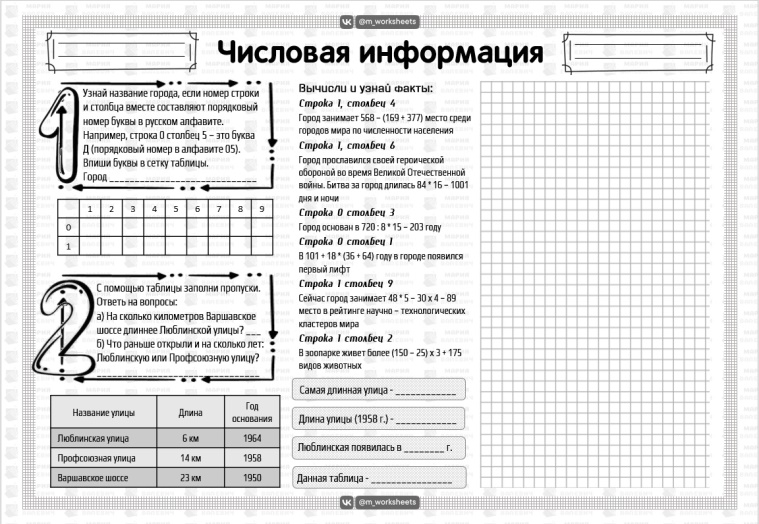 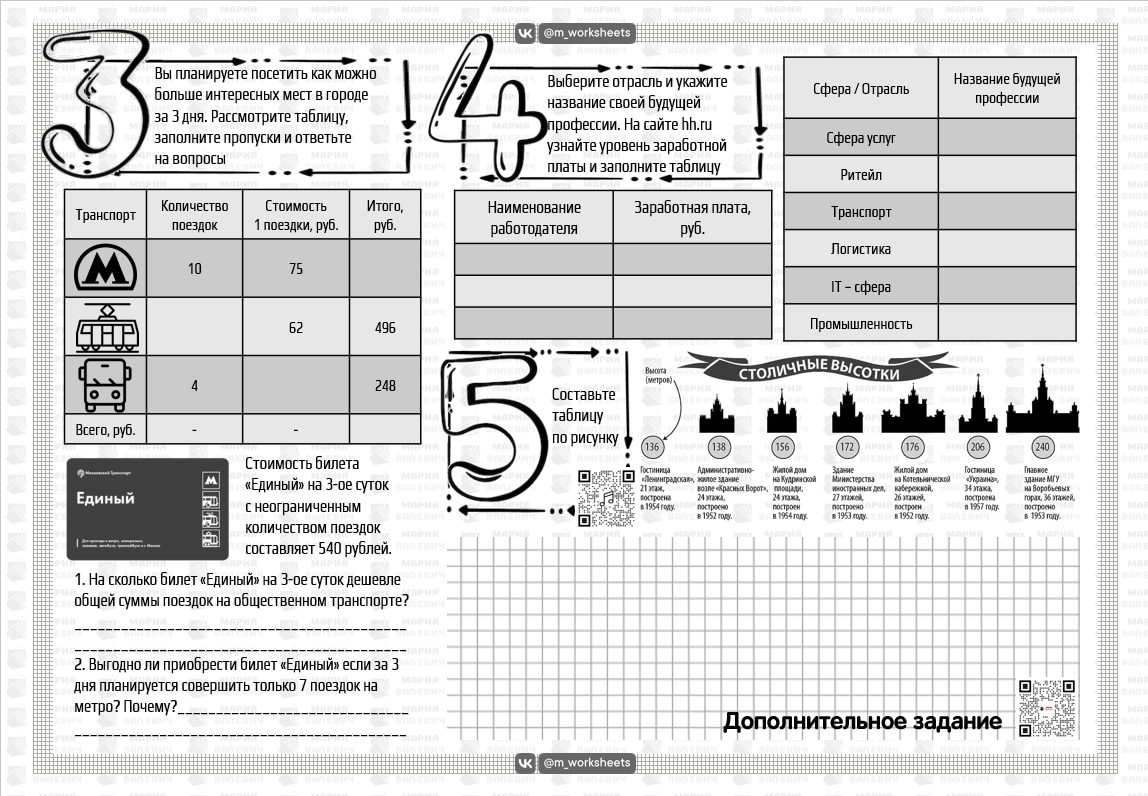 « Действия с десятичными дробями. Повторение» 6 класс
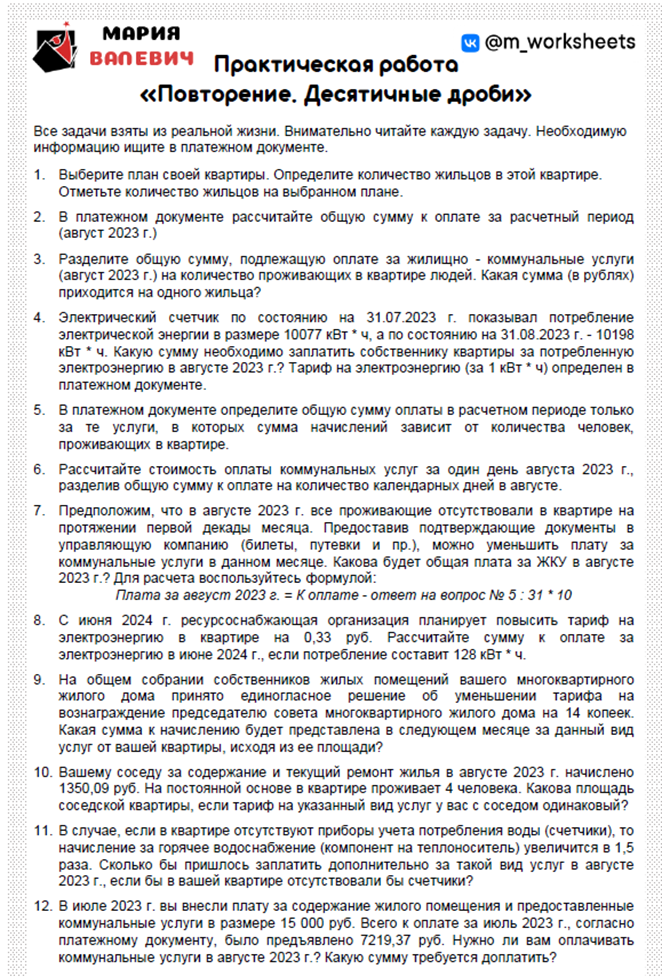 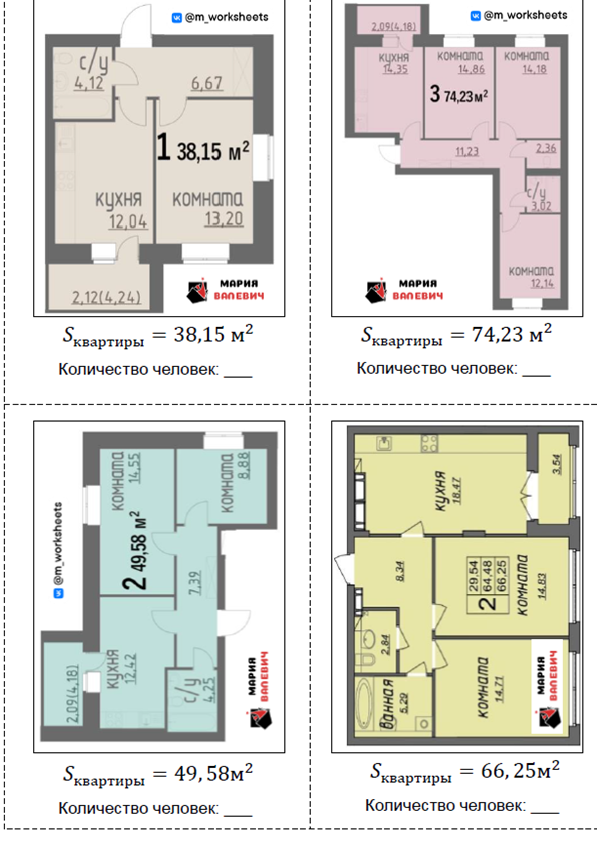 « Действия с десятичными дробями.  Повторение» 6 класс
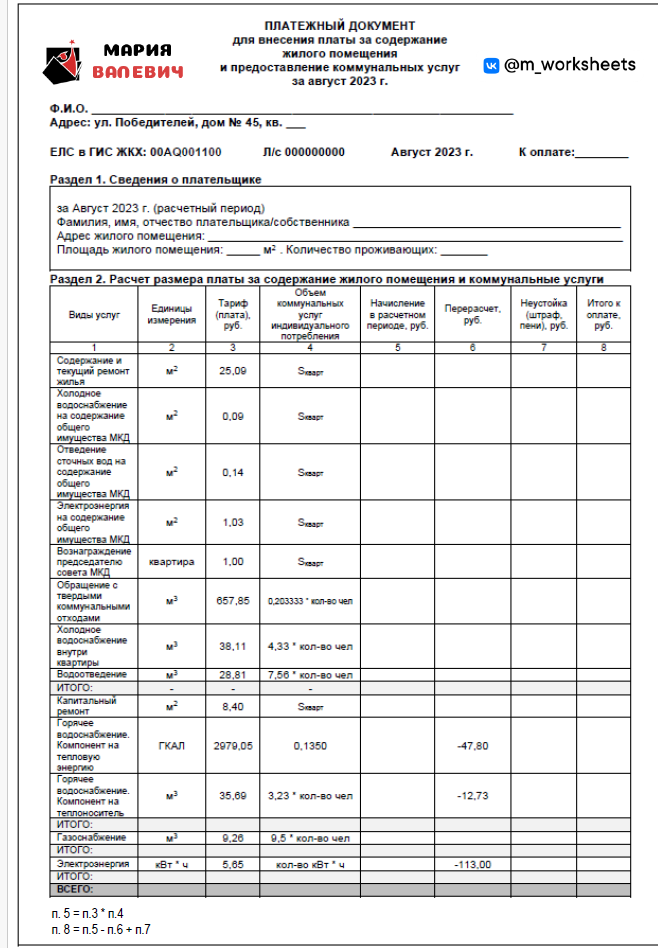 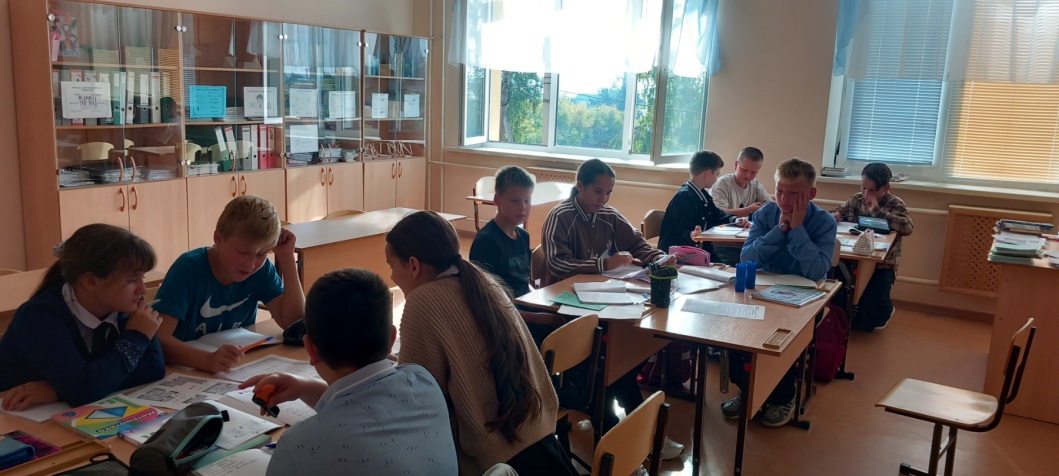 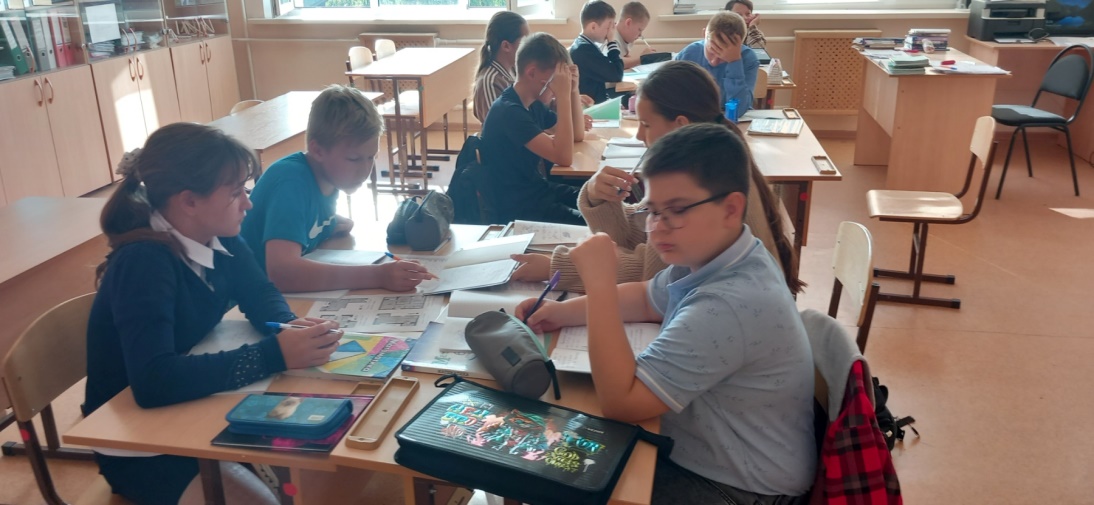 «Натуральные числа на координатной прямой» 5 класс
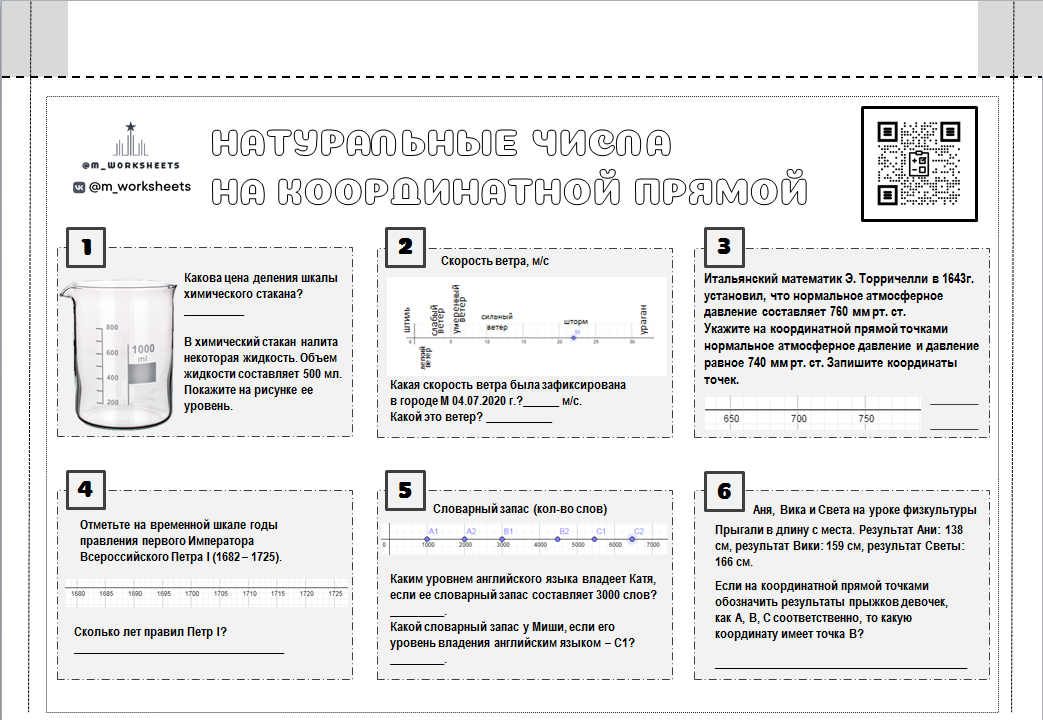 « Окружность» 6 класс
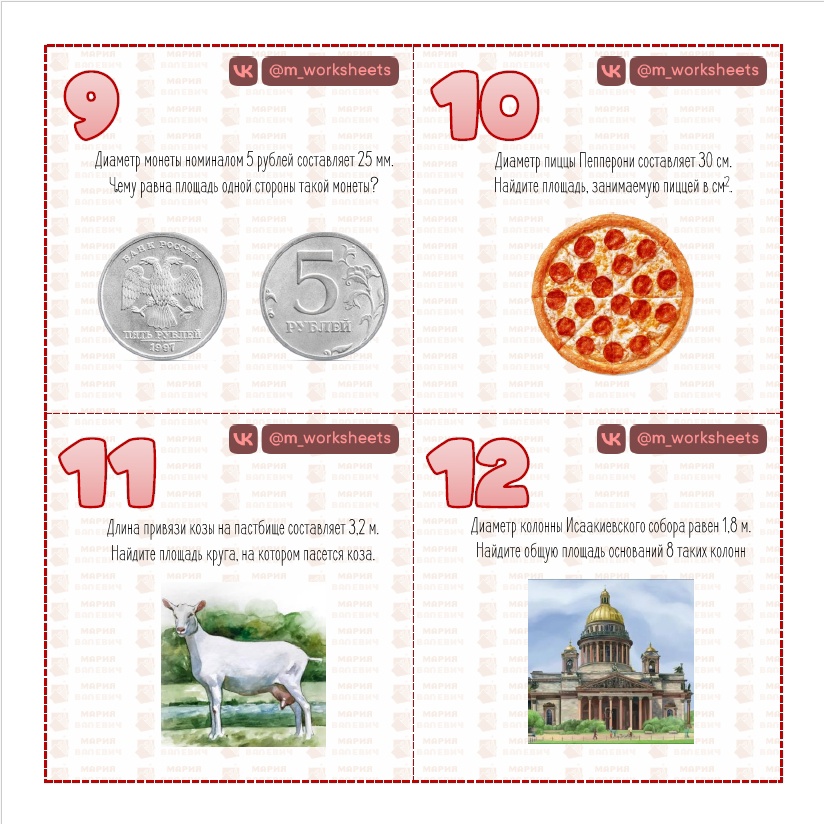 «Проценты» 6  класс
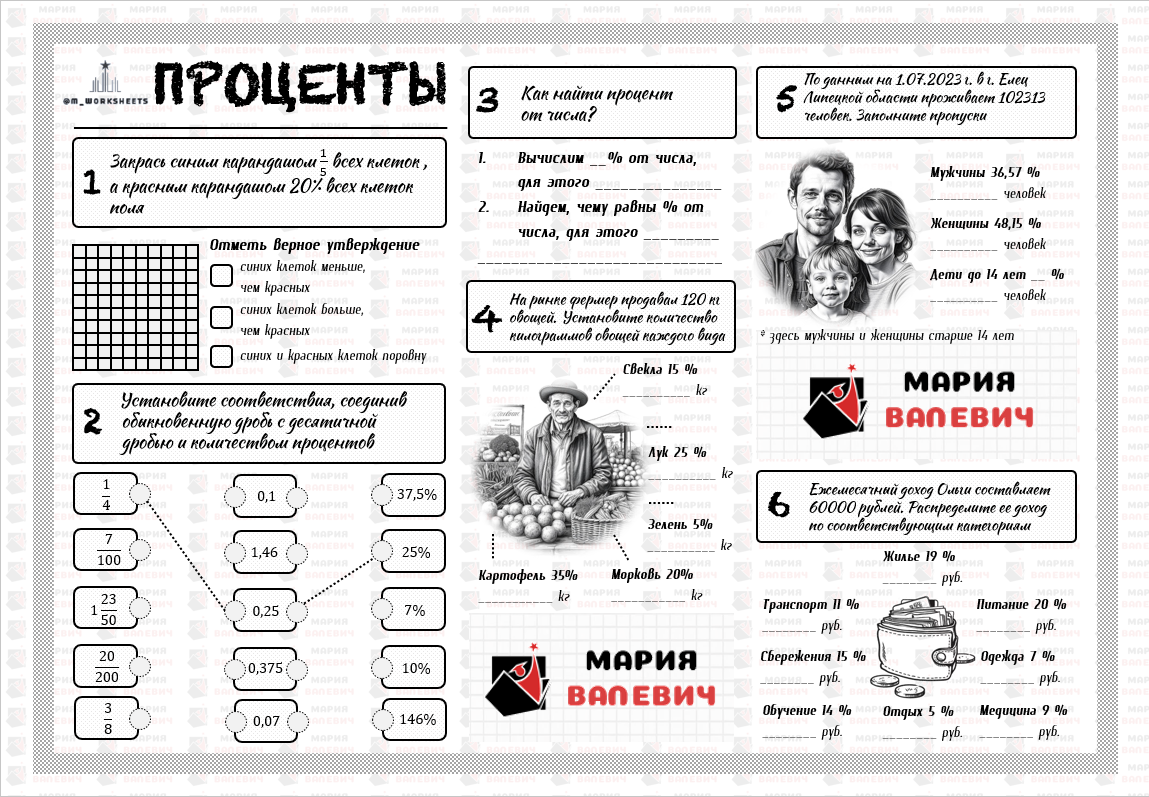 «Сложение и вычитание  обыкновенных дробей» 5 класс
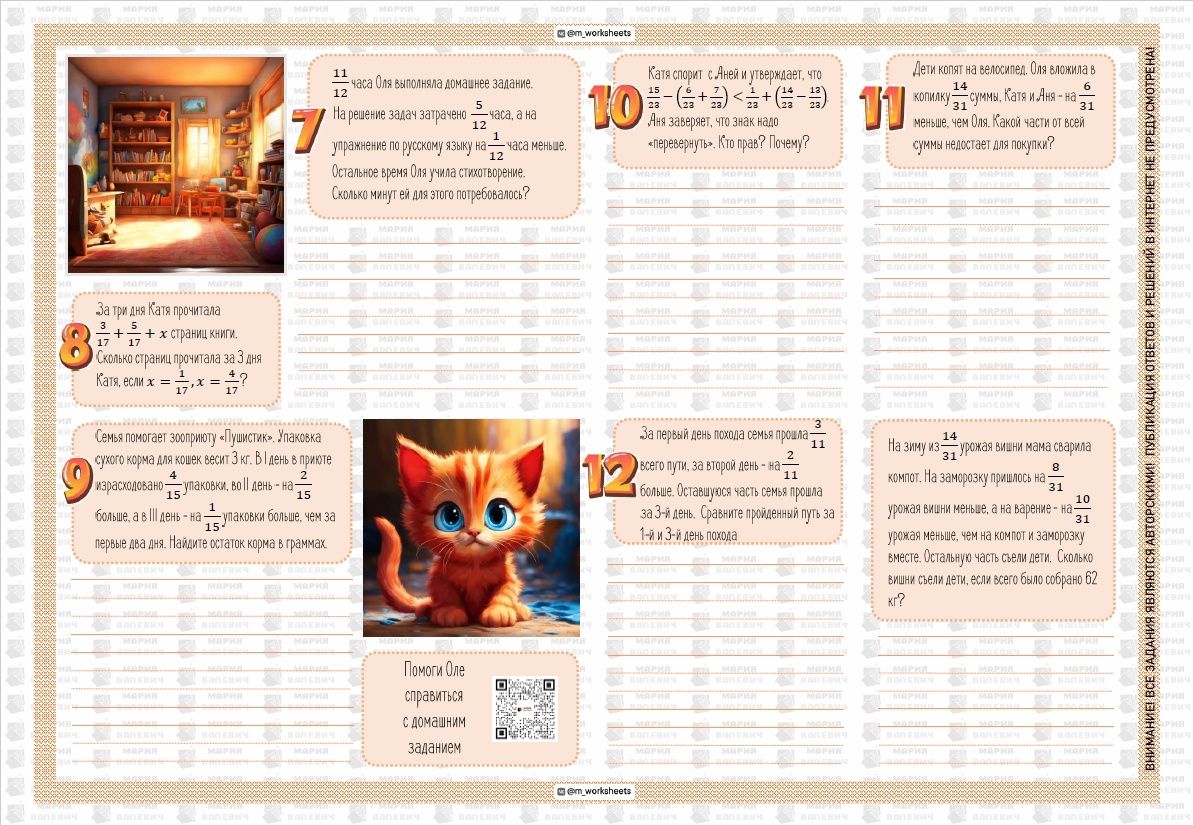 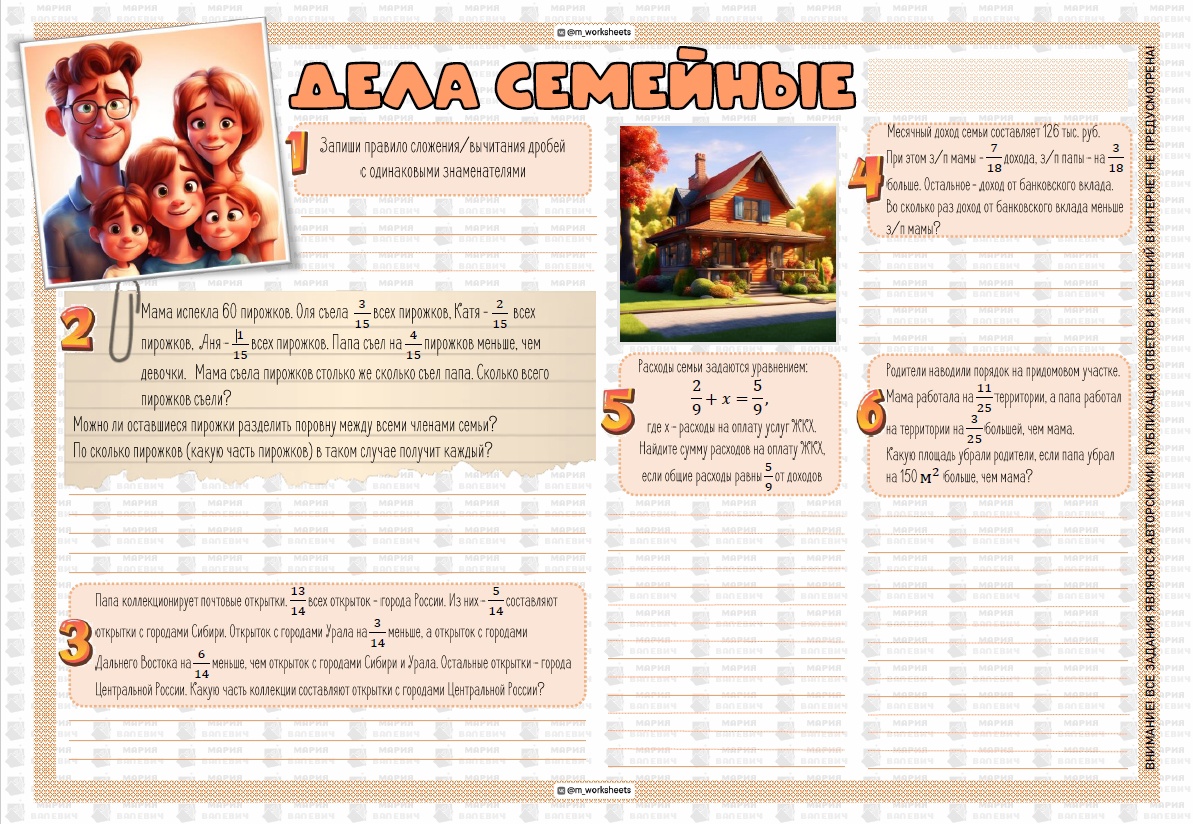 Задания из учебника  5 классПрактико -ориентированные задачи
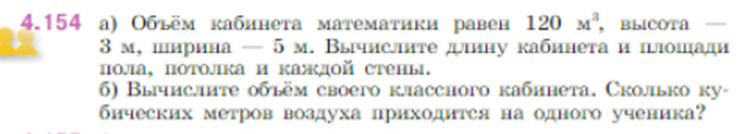 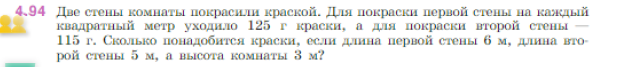 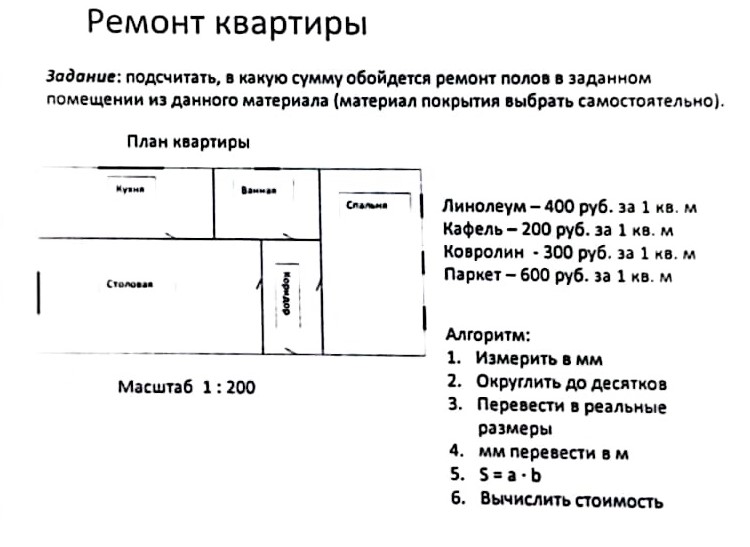 Ситуативные задачи
1. Задача на бюджетирование
Ситуация: У ученика есть 1000 рублей, и он хочет организовать день рождения.
Задание:
Составьте список необходимых расходов (торт, угощения, декорации, подарки и т.д.).
Оцените, сколько необходимо потратить на каждую категорию, чтобы не превысить бюджет.
Представьте график распределения бюджета (например, в виде круговой диаграммы).
2. Задача на статистику
Ситуация: Ученики провели опрос среди одноклассников о любимых фруктах.
Задание:
Соберите данные (например, 20 опрошенных) о том, какие фрукты предпочитают одноклассники.
Постройте столбчатую диаграмму, показывающую результаты опроса.
Проанализируйте информацию: какой фрукт самый популярный? На сколько процентов он чаще всего выбирается по сравнению с другими фруктами?
Ситуативные задачи
3. Задача  на покупки и бюджет
Ситуация. Ученики решили закупить канцтовары для школы.
Задание:
Сравните цены на ручки, тетради и папки от разных магазинов.
Напишите таблицу с ценами, вычислите общую стоимость для закупки 10 ручек, 5 тетрадей и 3 папок.
Определите, какой магазин предлагает наилучшие условия, и как экономия в 10% на каждой категории повлияет на общий бюджет.
4.Задача на движение
Ситуация. Ученики планируют экскурсию в другой город.
Задание:
Рассчитайте время в поездке на автобусе, если расстояние до города составляет 180 км, а автобус движется со средней скоростью 60 км/ч.
Используйте формулу времени, которая выражается как:
𝑡=S/𝑣, где S — расстояние, 𝑣 — скорость.
Задайте дополнительные условия, например, остановки на 15 минут через каждые 60 км, чтобы ученики могли учесть время пребывания в пути.
Сюжетные задачи из ОГЭ
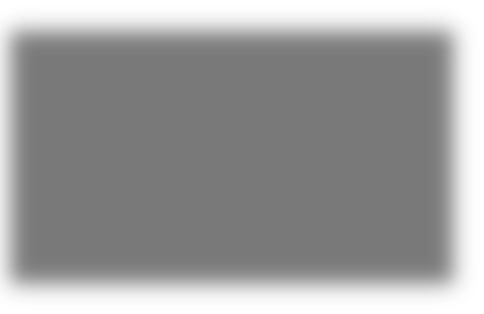 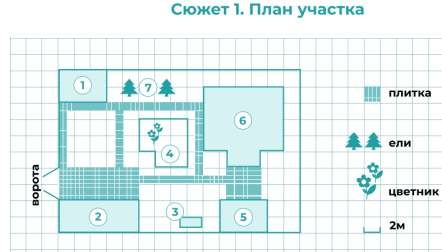 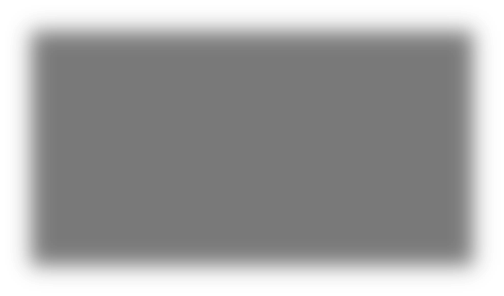 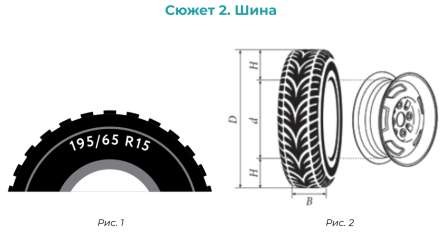 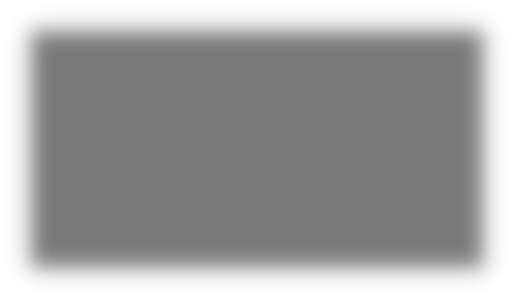 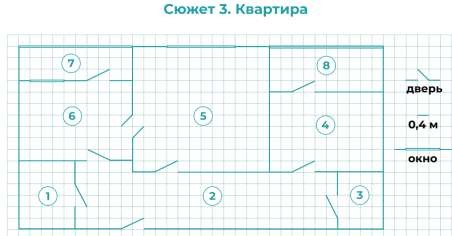 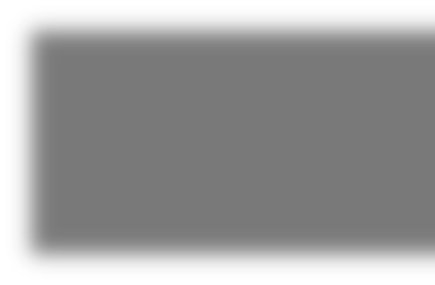 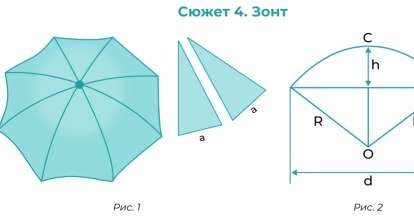 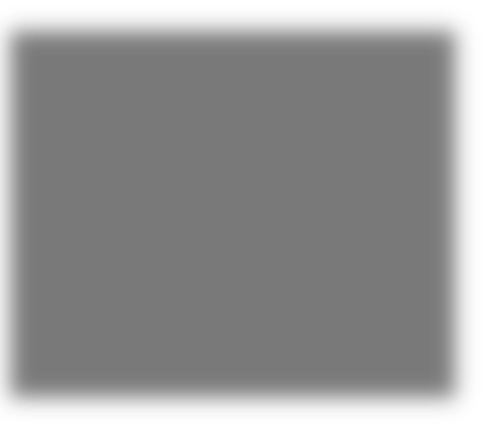 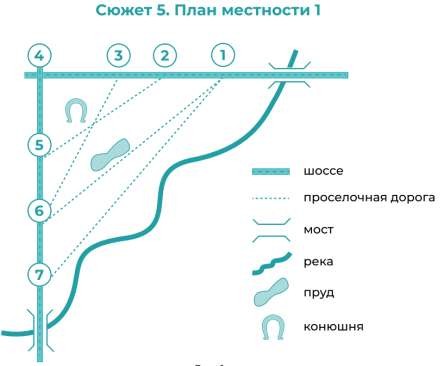 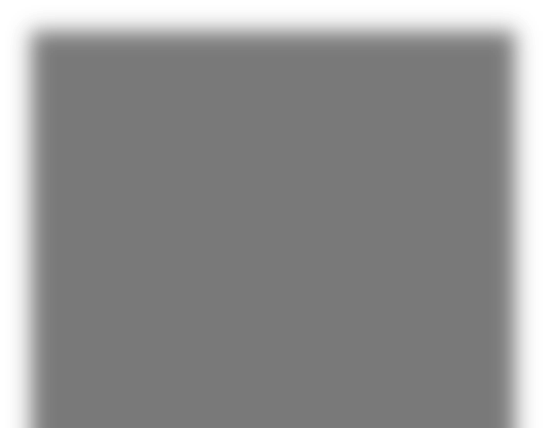 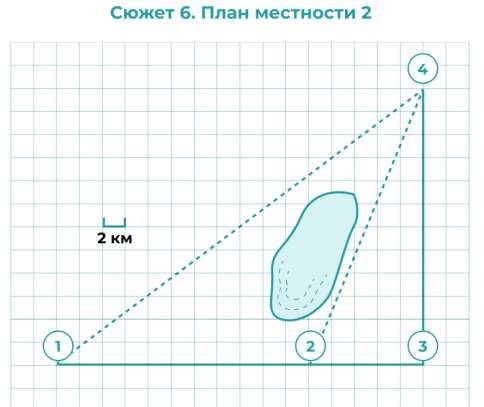 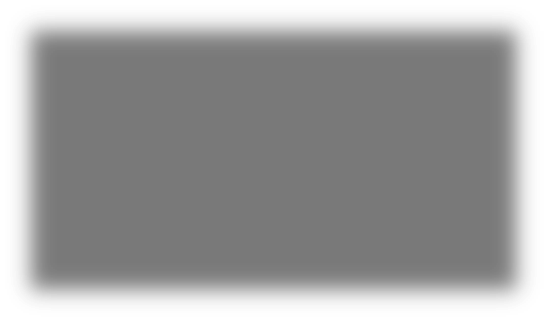 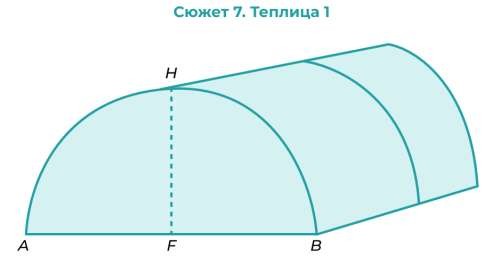 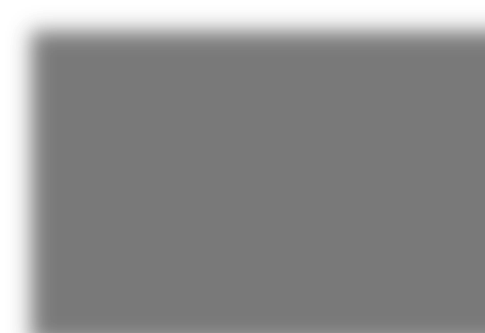 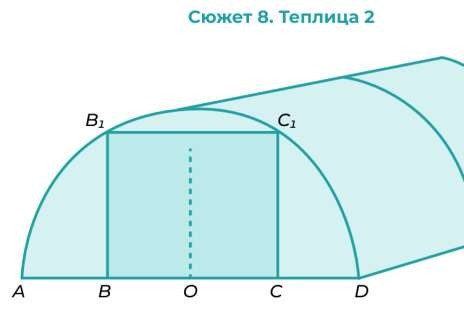 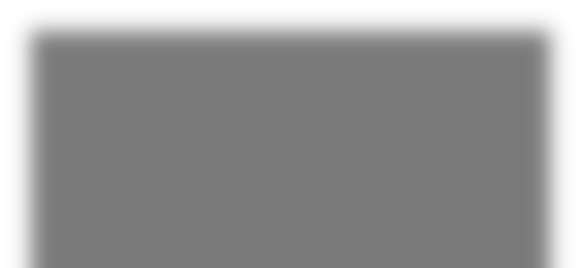 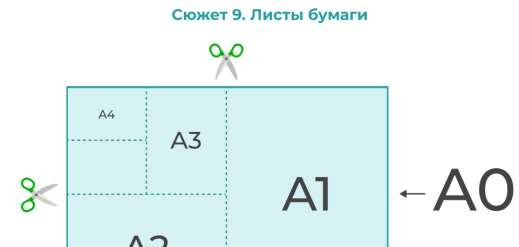 Работа с текстом
Формы работы с текстом.
« Вопрос»

2. « Древо знаний»
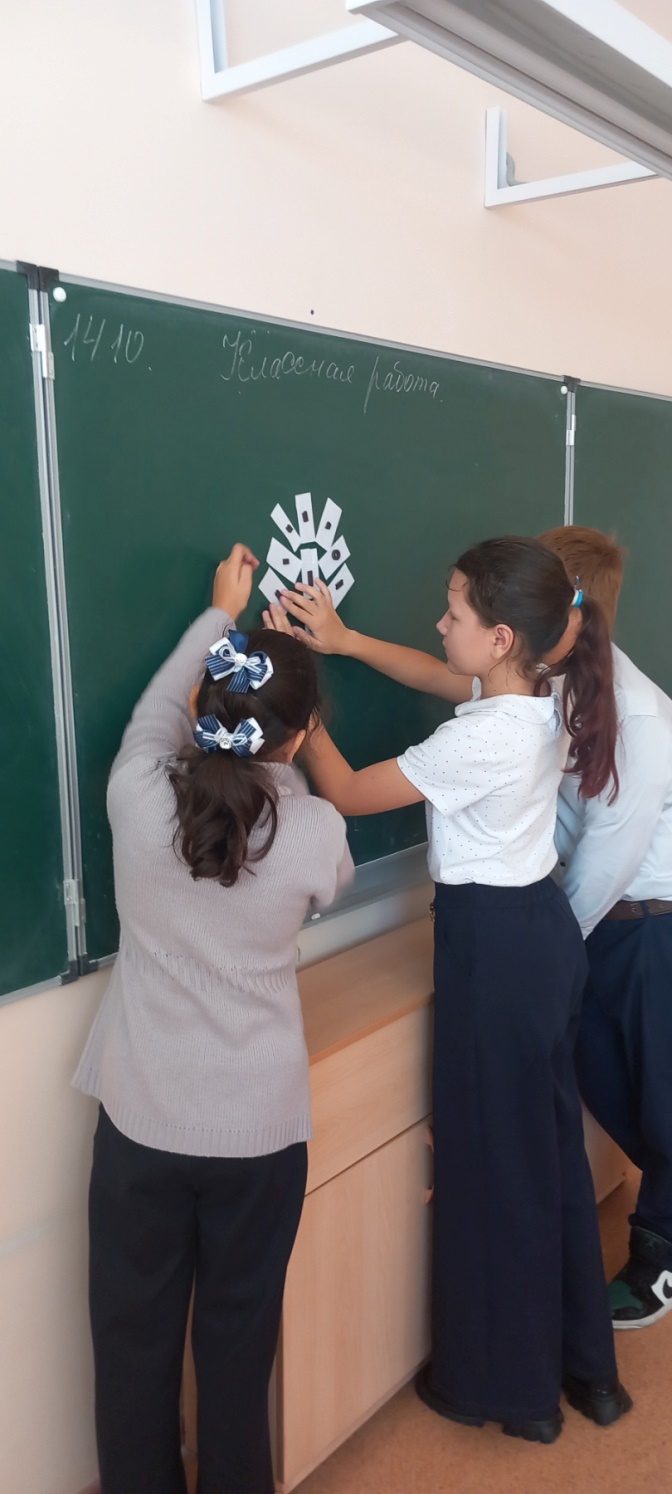 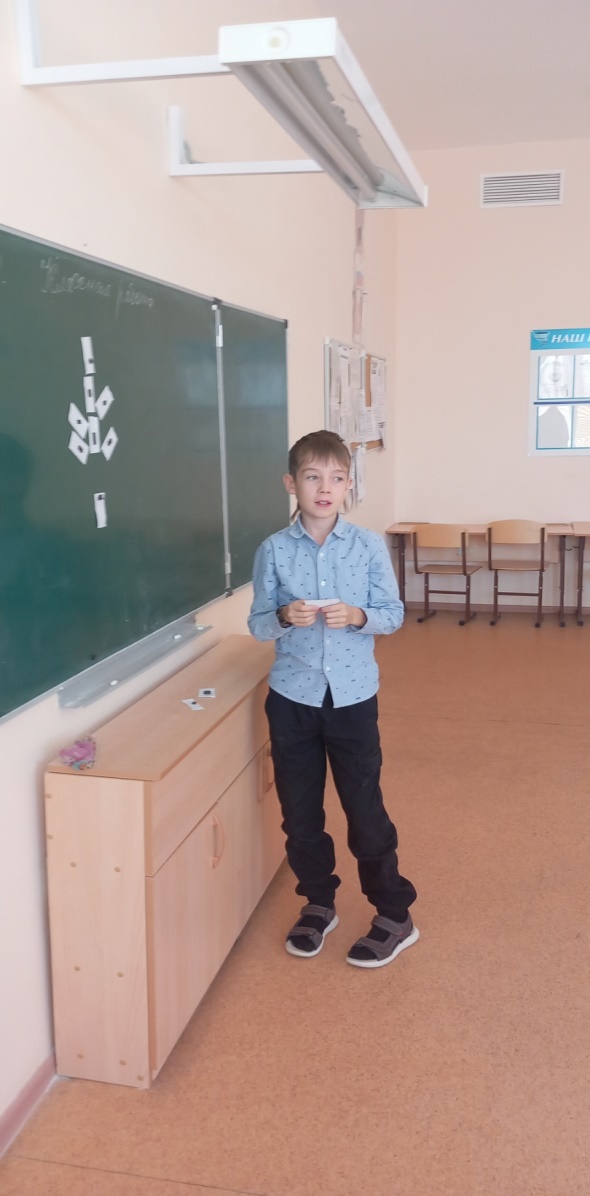 Проектная деятельность
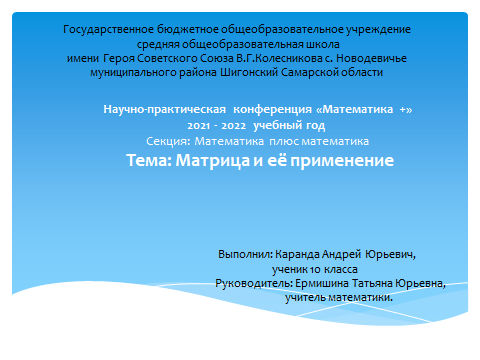 Проектная деятельность
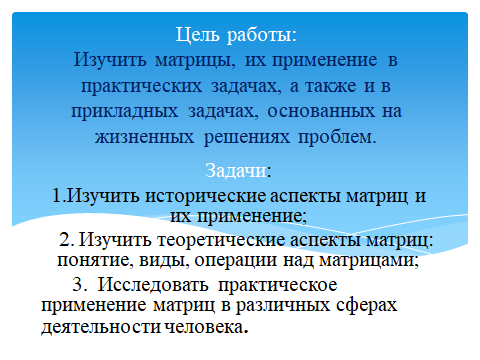 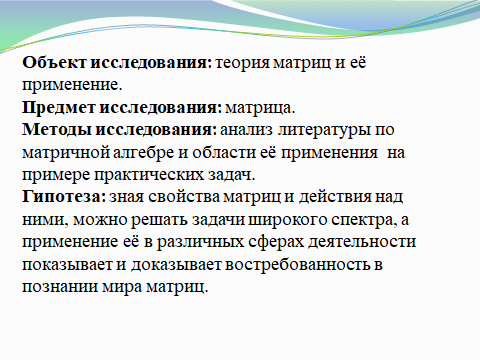 Проектная деятельность
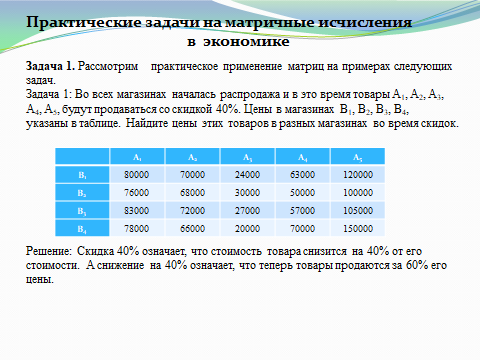 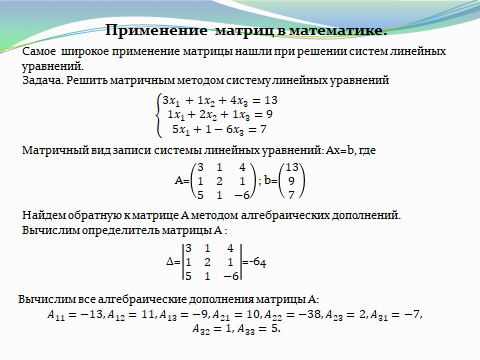 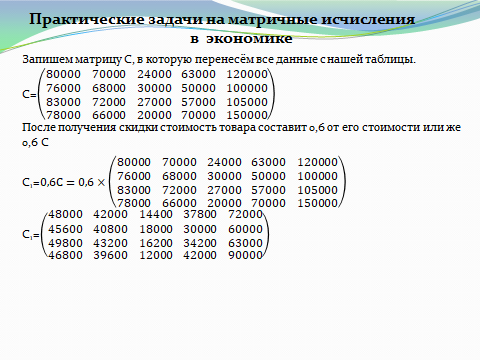 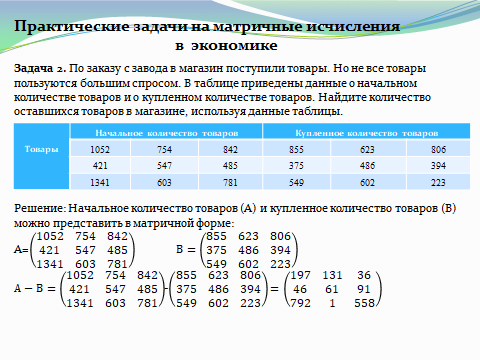 Проектная деятельность
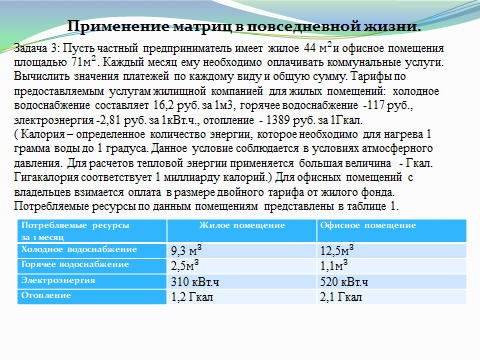 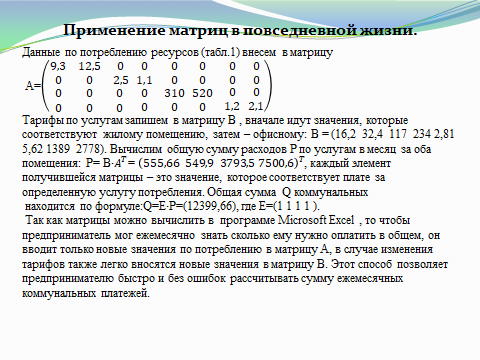 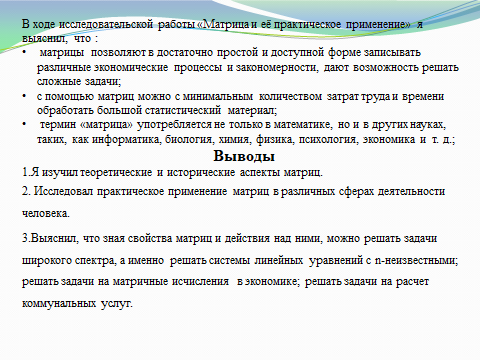 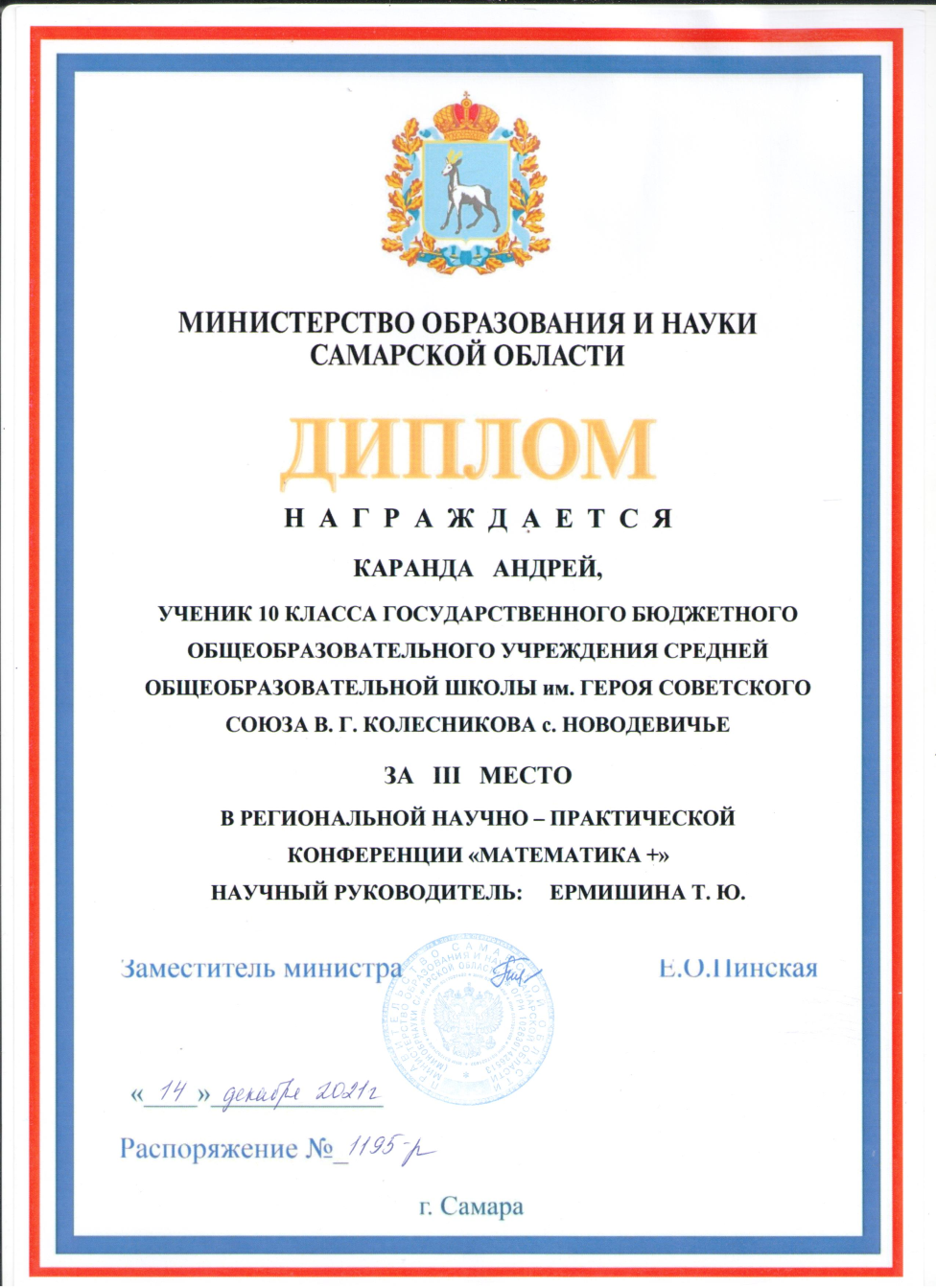 Проектная деятельность
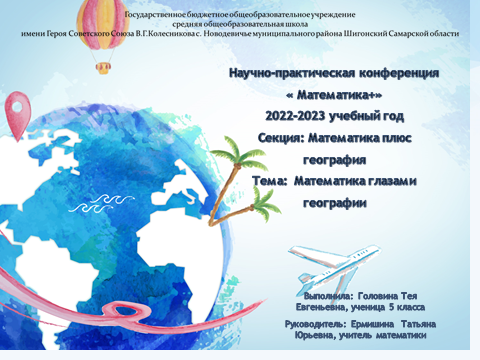 Проектная деятельность
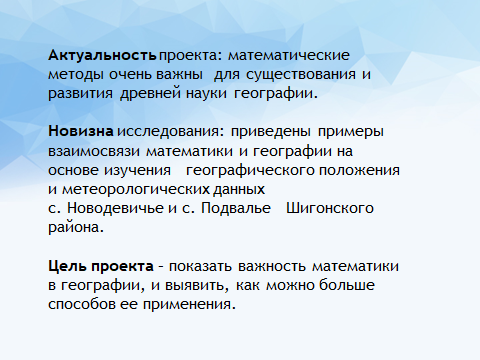 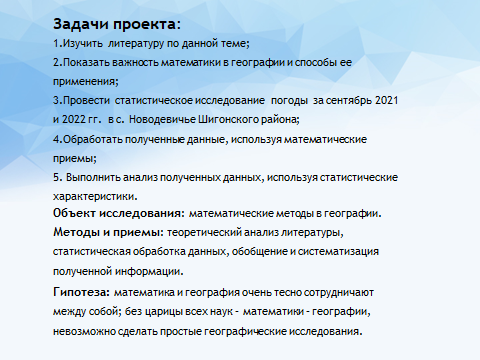 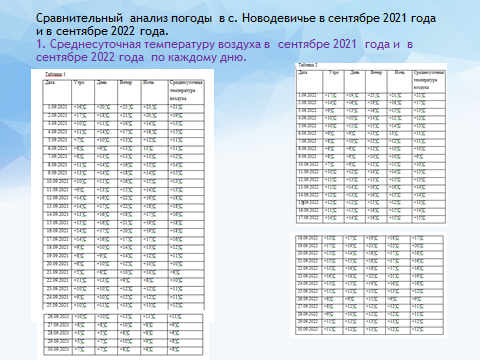 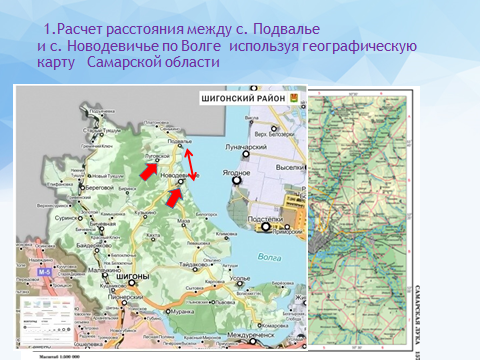 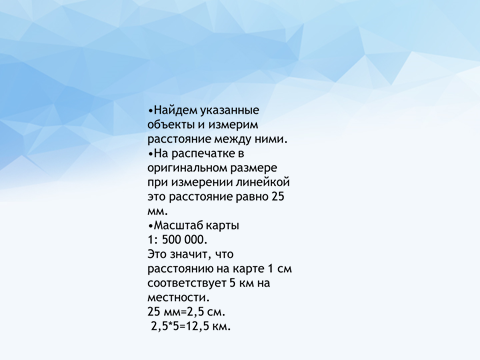 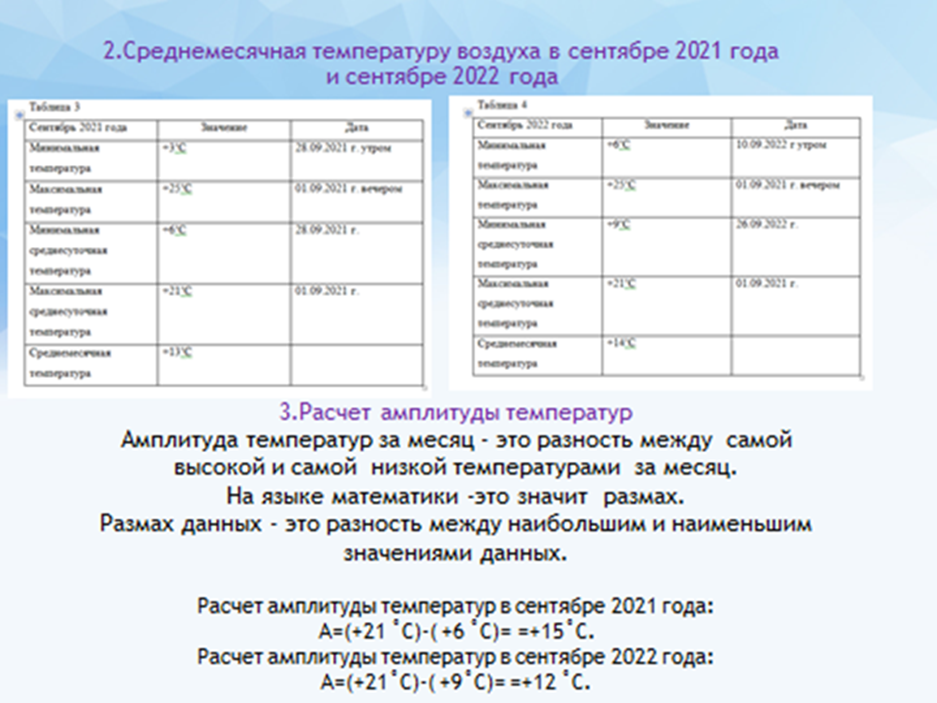 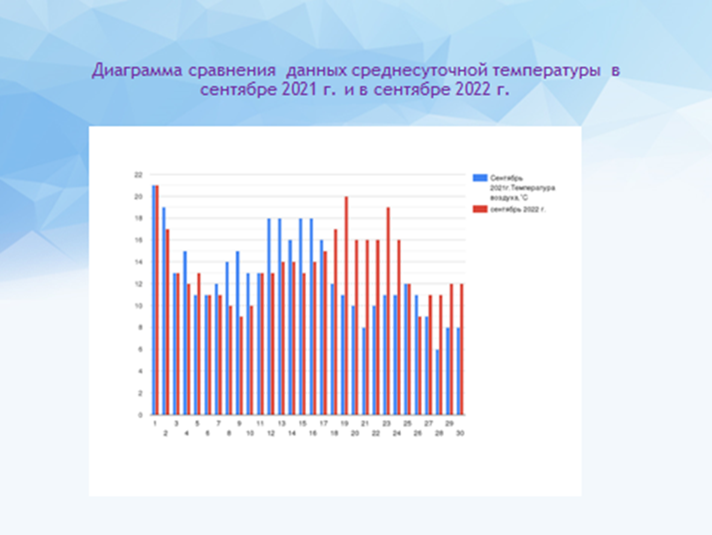 Проектная деятельность
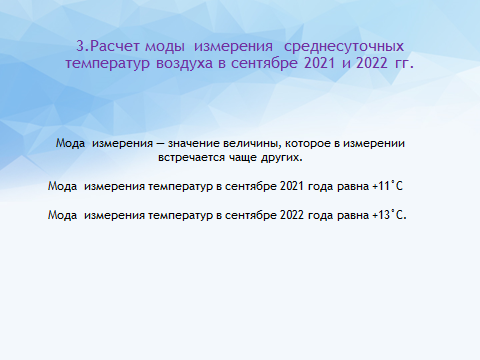 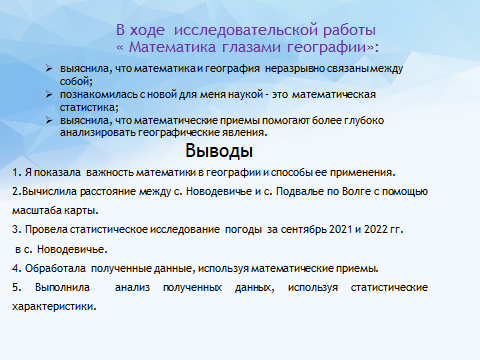 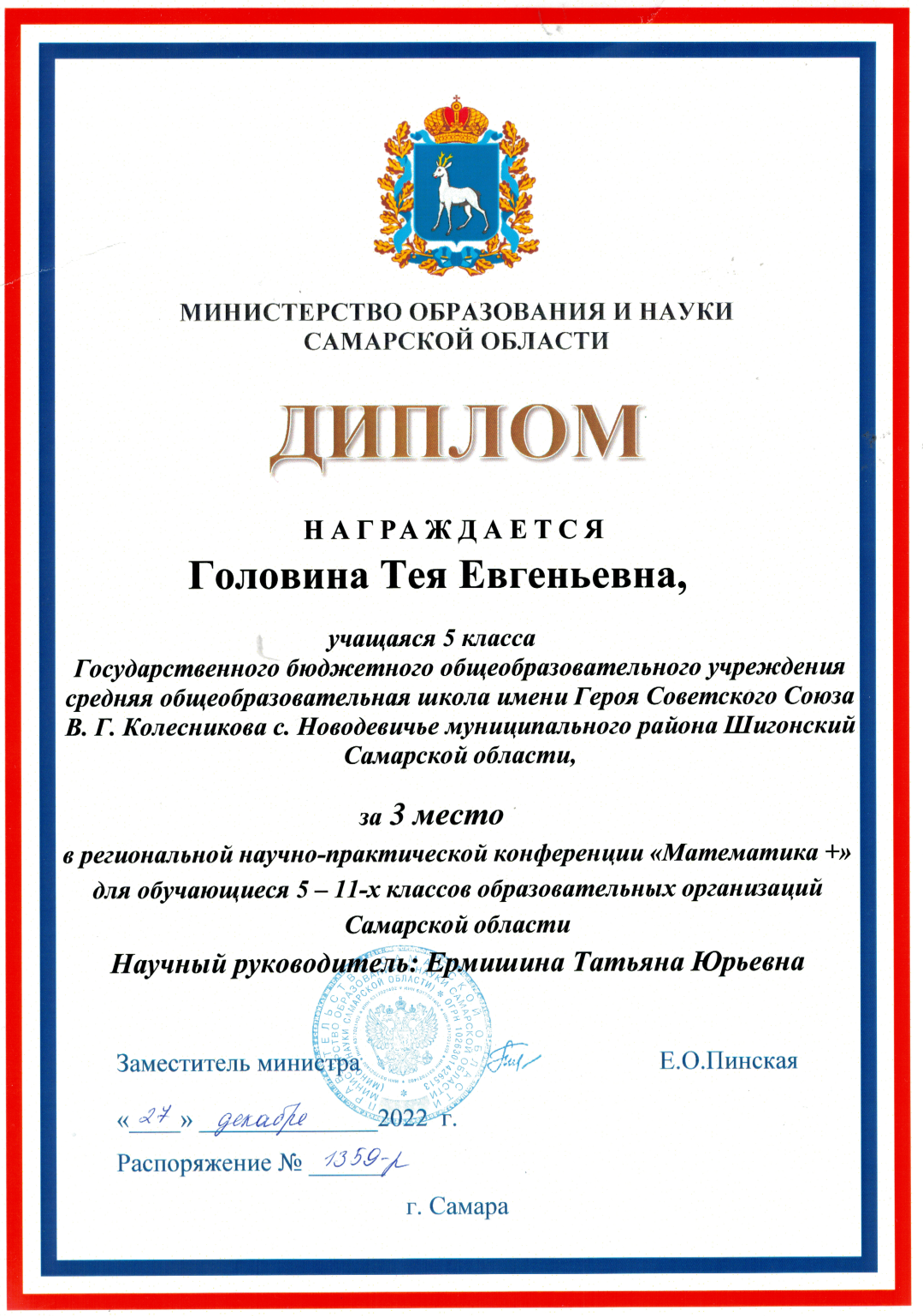 Ресурсы
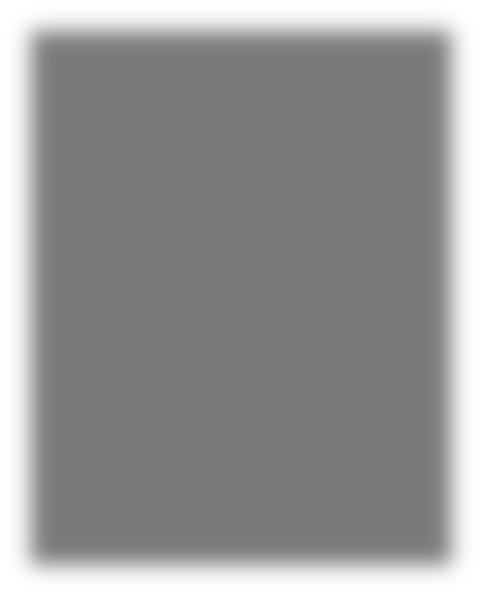 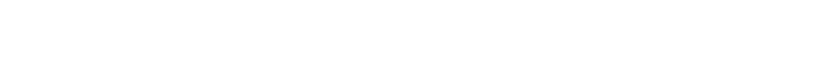 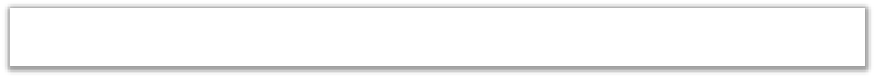 Страница на сайте Российской электронной школы
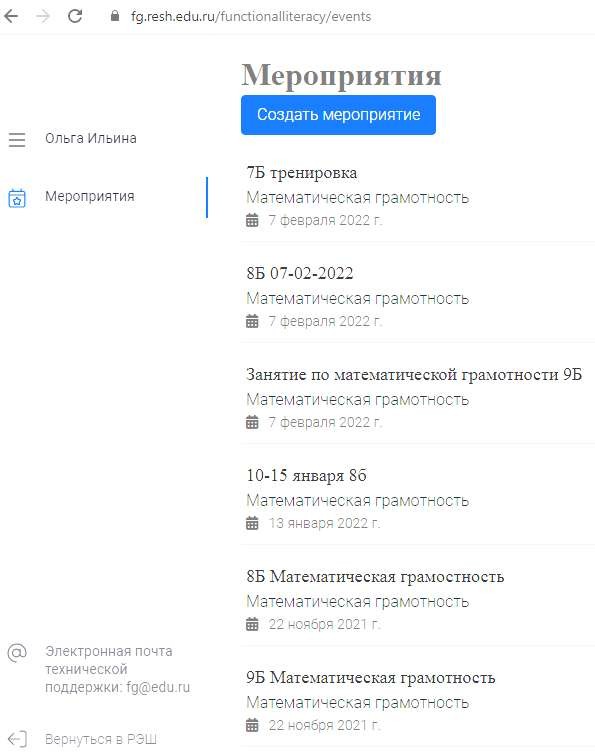 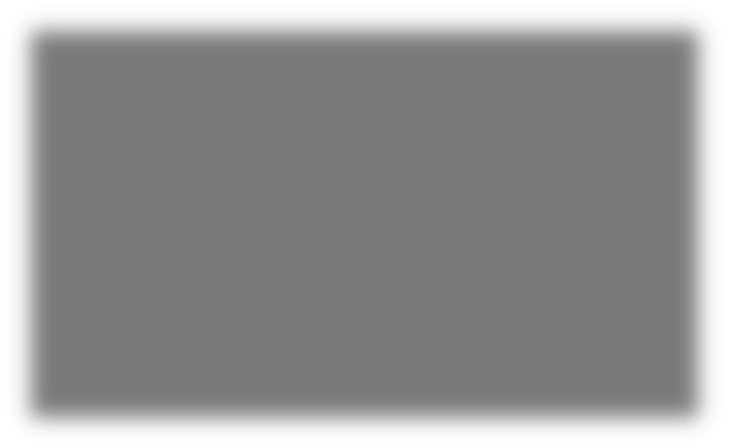 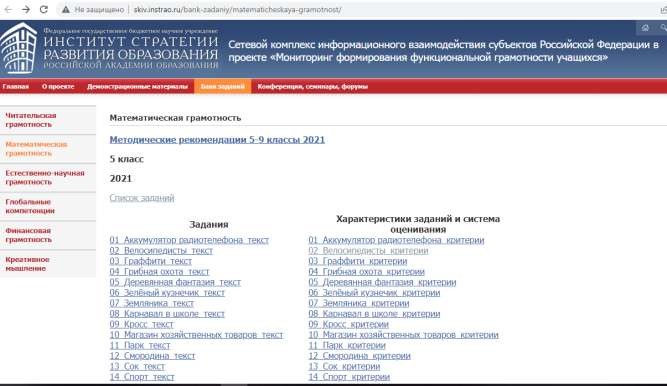 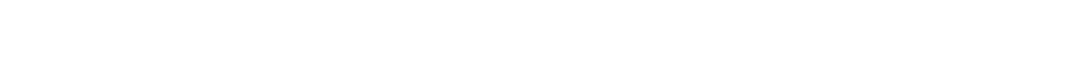 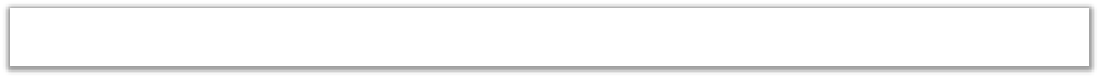 Банк заданий на сайте Института стратегии развития образования
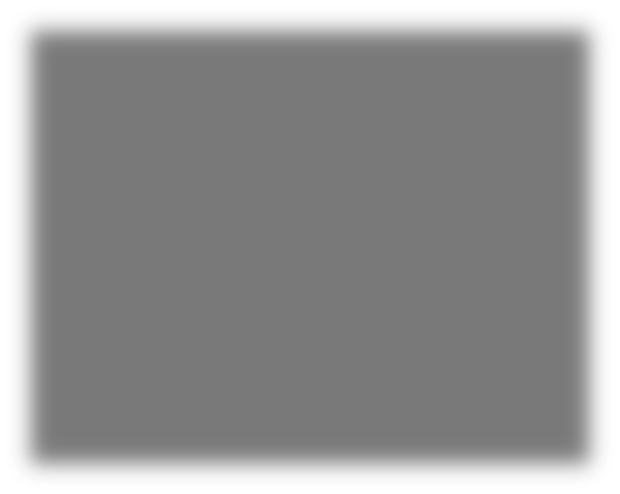 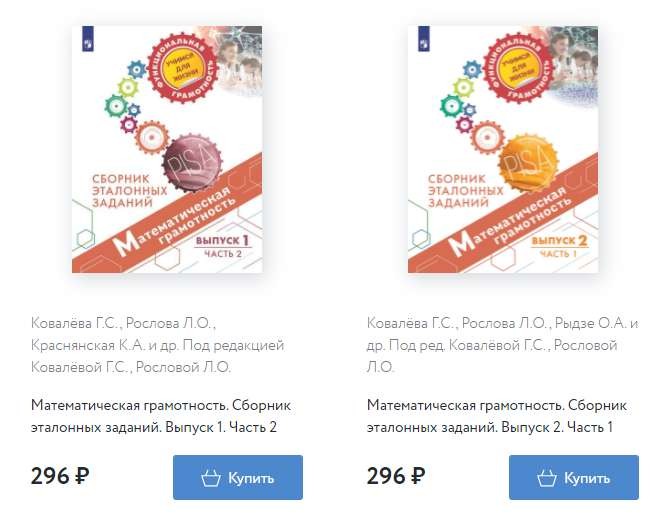 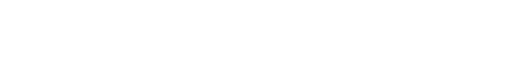 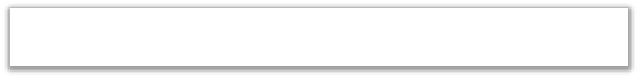 Сборники эталонных заданий
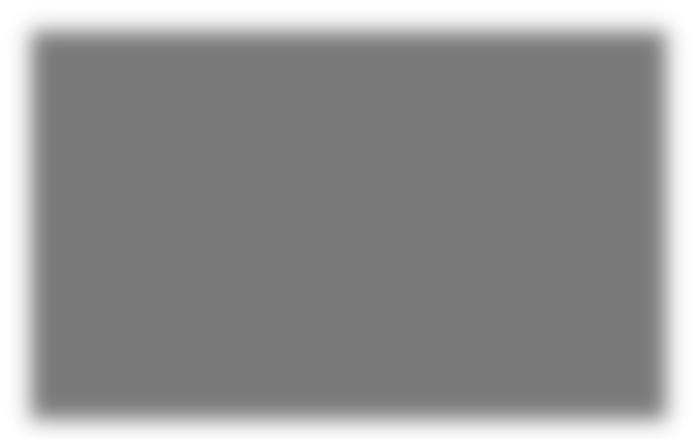 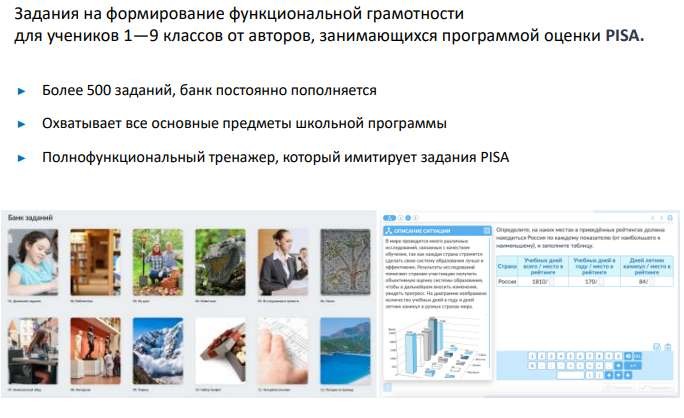 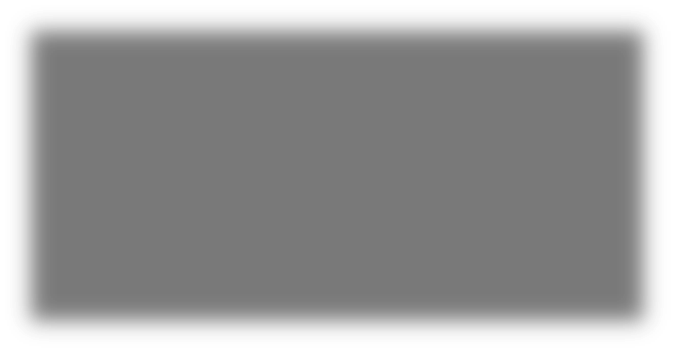 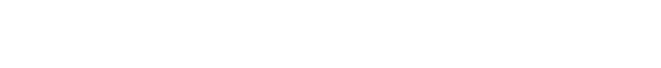 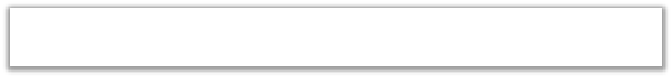 Банк заданий на Медиа. Просвещение.
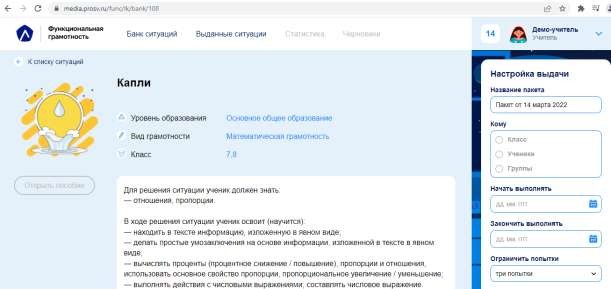 Спасибо за  внимание!